Coaches Meetings
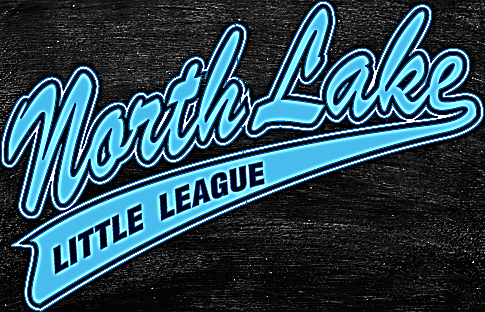 TBall
Saturday March 2, 2019
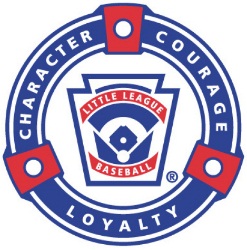 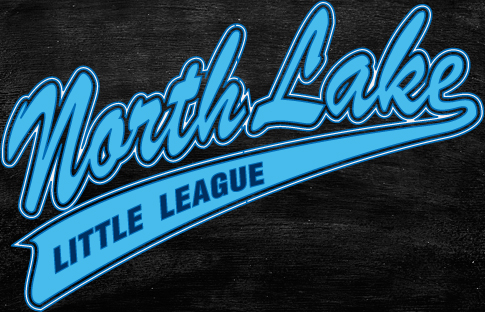 Agenda
Sign In
Introductions
NLLL Philosophy and The Importance of Our Culture
Getting Started
Volunteers
Forms and Administration
Practice Planning
Rules and Game Operations
League Functions
Fields
Scheduling
Safety
Fundraising
Little League Day at T-Mobile Park
Concessions
Equipment
[Speaker Notes: Speaker:  Corey]
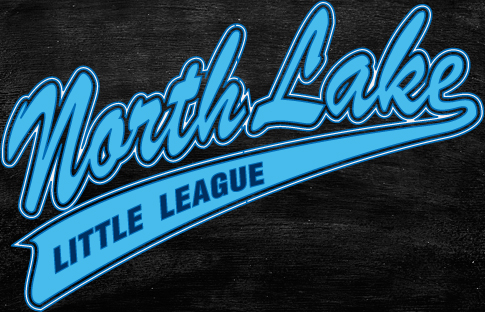 NLLL Coaching Philosophy and our Golden Rules
Little League Parent/Volunteer Pledge
I will teach all children to play fair and do their best.
I will positively support all managers, coaches and players.
I will respect the decisions of the umpires.
I will praise a good effort despite the outcome of the game.
The NLLL Coaching Mission Statement (new for 2019): 
 "The standard of performance and expectation for North Lake Little League managers and assistant coaches is to consistently display an exemplary level of respect and concern for the welfare, development, and positive experience of ALL player, coach, volunteer, and parent members of the North Lake community.”
Conveying to all adults (fellow coaches and parents) that our sole purpose is to build the skills and support the development of ALL kids on the field and throughout the league. 
BE POSITIVE!!!   Learn to expunge “Don’t do that / Why did you do that? /  That’s not right” from your vocabulary 
Psychology tells us it’s a FACT that negative imagery and words are 90% more likely to stick in the brain than positive--therefore when teaching skills don’t emphasize the wrong way.
Three positive comments for every Critique; Five for every disciplinary action
Providing them with a positive role model at all times
Preparing them physically and mentally to compete effectively, fairly and safely in sports
Bringing a level of true and deep concern for the health and welfare of ALL the kids
Teaching the players to interact and support each other as part of a team, and to treat their opponents with the same respect
Providing them the opportunity to play all positions to enable them to learn the sport (especially in the younger divisions)
Remembering that children mature, physically and emotionally at different rates. Their ability can change from one month to the next
 Remember they are children not young adults
[Speaker Notes: Speaker:   Corey and Rich]
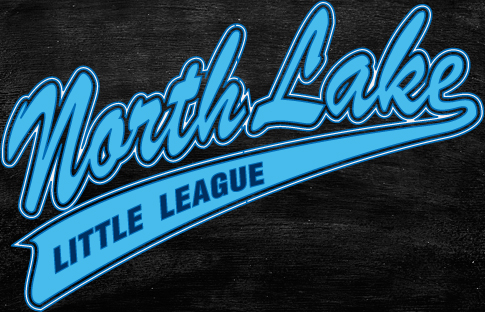 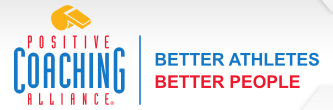 Double-Goal Coach®: Coaching for Winning and Life Lessons
Required – training from a nationally accredited course
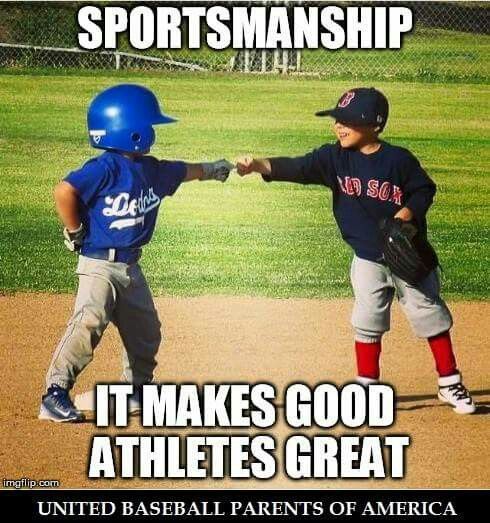 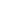 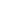 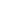 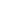 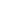 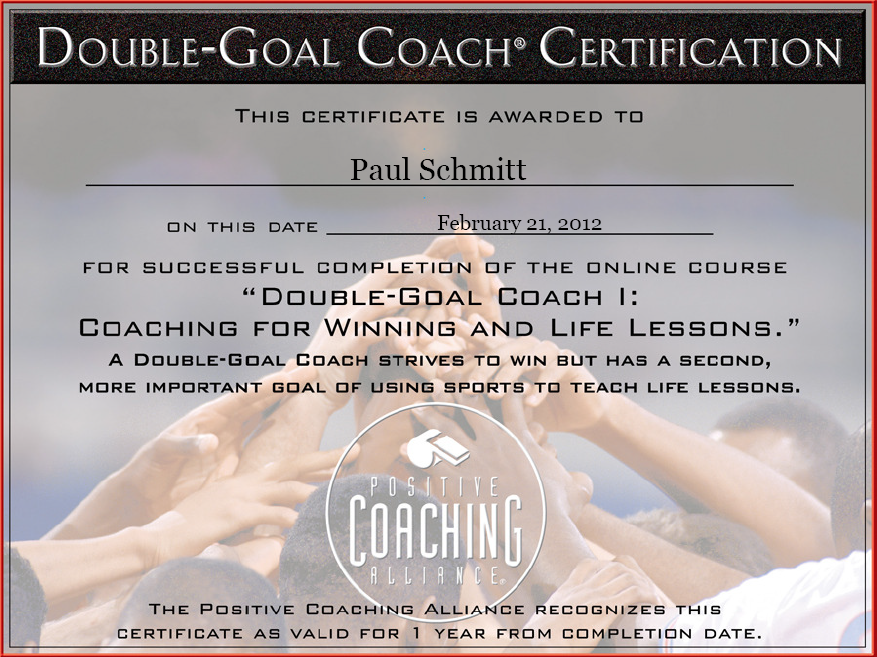 [Speaker Notes: Speaker:   Corey]
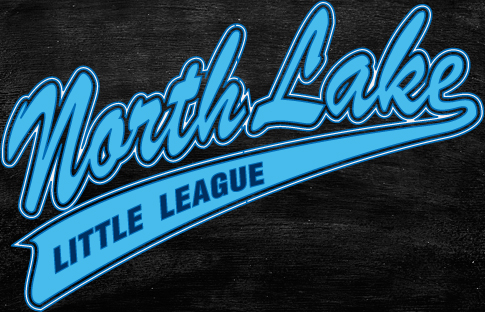 So you’re going to coach a team…
Role model, leader, expert, official, educator, negotiator, coordinator, planner, accountant, procurement, cheerleader, psychologist, motivator…
You can’t do it all yourself, demand participation:  “It Takes a Village to Run a Team” – All families should have at least one responsibility for the season
North Lake Little League is a 100% volunteer organization and we need parents to actively participate
All Assistant Coaches need to complete a Coach Registration on the league website--Umpires will have a registration as well
Let them know that this can be a fun family activity if they participate on the field at practice
Happy to support you at your parents meeting
Develop your skills as a coach so you grow as your child moves through the levels
[Speaker Notes: Speaker:  Corey]
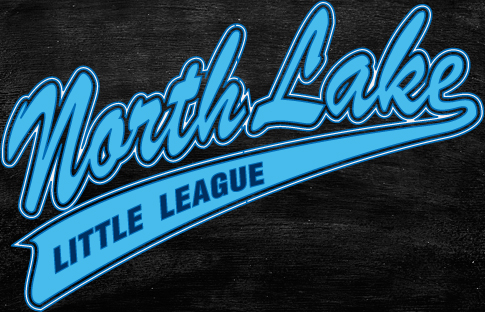 Forms
www.northlakell.org  (Log In > Main Page
Required Forms for Parents (NLLL Forms)
Medical Release Form (PDF or .doc)
Concussion Information Form
Parent Code of Conduct (Grandparents, Aunts/Uncles, Friends)
Volunteer Application (if needed)
Injury Tracking Form (print several and keep with you)
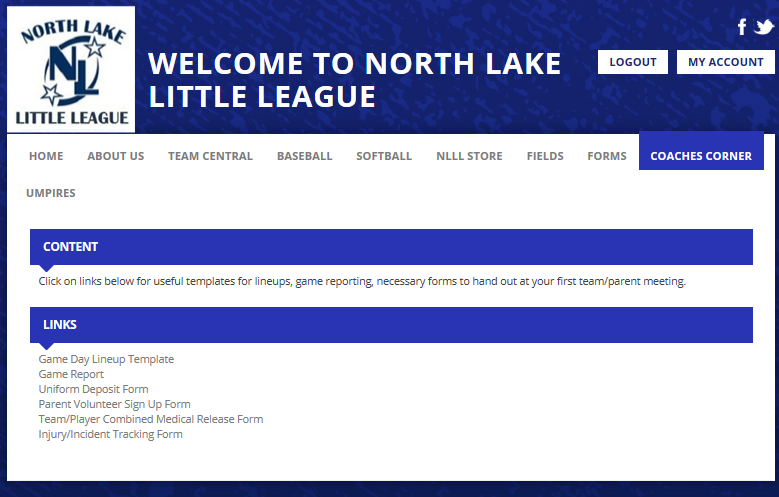 [Speaker Notes: Speaker:  Corey]
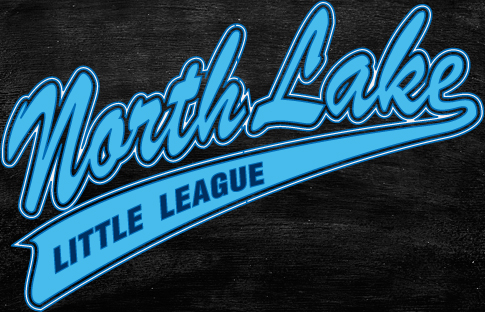 Starting the season
Parents’ Meeting
Set Expectations
Involve every parent
Checklist of required forms etc.
Happy to support you at your parents meeting
Volunteers, Volunteers, Volunteers – make a sign-up sheet for all of the volunteer jobs and take to the meeting
Coaches Meeting
Plan a separate meeting (coffee) with your staff
Get in sync on what, and how, you will be doing during the season
Communication Plan
Weekly update e-mail 
Group SMS and/or e-mail list to communicate last minute changes (due to rainouts, etc.)
[Speaker Notes: Speaker:   Corey]
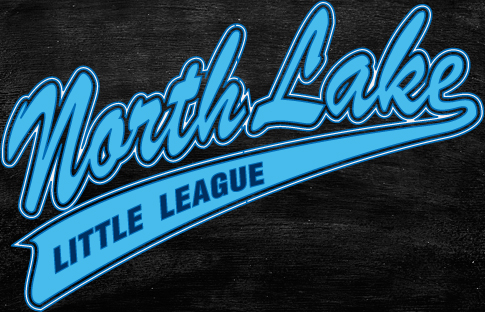 Practices
Focus on the basic techniques early in season:  1) Throwing  2) Catching  3) Hitting
Have a practice plan!
Doesn’t have to be elaborate, rigid, or complicated
Share with assistants BEFORE practice so that they know how they can help you in setting up drills to save time in transition.
Sample practice plans available on the web or through NLLL
Demand on-time arrival; end on-time
Arrive before with time to get ready.  Idea: ”early bonus” wiffle ball hitting incents players and parents to show up early
Start practice on time with the players who are there:  Late arrivers need to warm up on their own before they can join
Minimize chaos and wasted time by managing the spacing of the kids
Use cones or carpet “bases” 
Set game expectations for how you play by how you practice
Routine
Drills vs skills
[Speaker Notes: Speaker:   Corey]
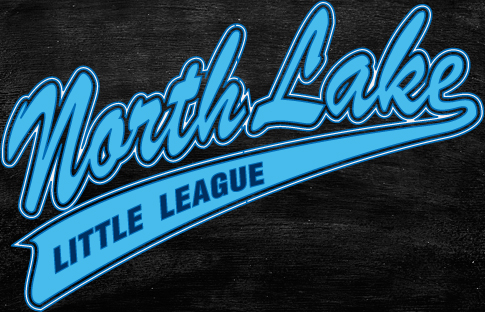 Hitting Cage Sessions
Northshore Sports Complex
14220  NE 193rd Place
Woodinville, WA  98072
 (425) 485-3238
nsc9@frontier.com
Tom’s Barn (Sunday mornings until 3/31)
24211 47th Ave SE 
Woodinville, WA 98072
Contact: NLLL President
Rijo Athletics
22620 State Route 9 SE
 Woodinville, WA 98072
 (425) 486-4878
[Speaker Notes: Speaker:   Corey]
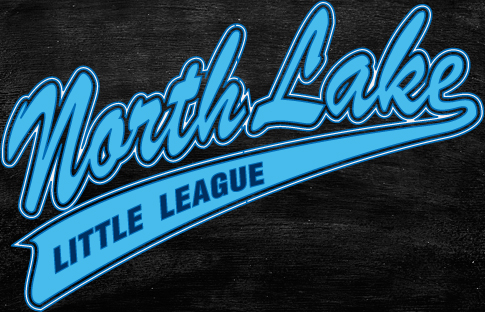 Resources
www.northlakell.org 
NLLL Board and Coaches
Players Agent is there to resolve parent/player issues
Coaches Coordinator, VPs, and President can consult on game play questions
https://www.littleleague.org/play-little-league/tee-ball/
https://www.littleleague.org/play-little-league/coach-pitch/
http://www.littleleagueconnect.org
http://www.gamechanger.io 
Big Al Baseball:  www.bigalbaseball.com
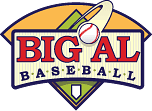 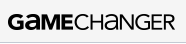 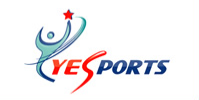 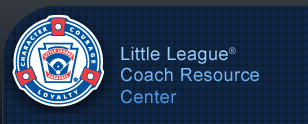 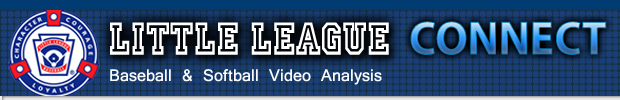 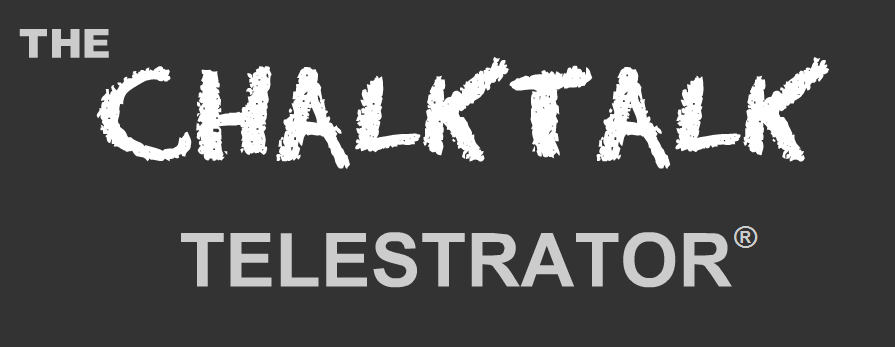 [Speaker Notes: Speaker:  Corey]
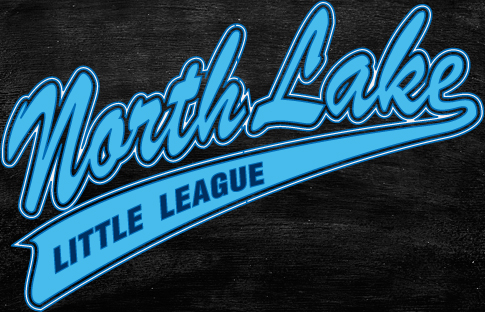 Coaches Corner: Planning Tools
Practice Plan Guide
Sample Lineup Templates
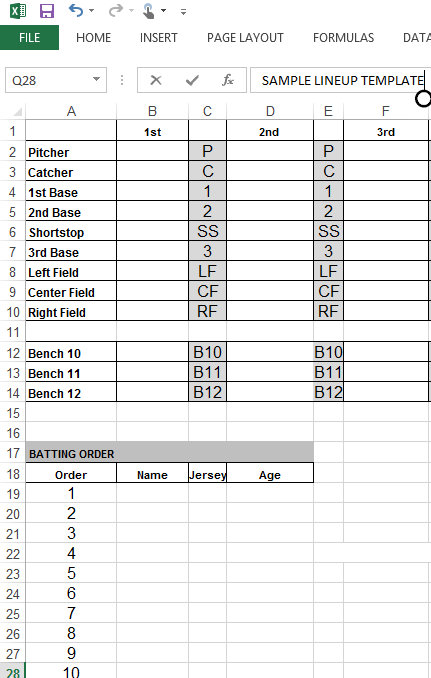 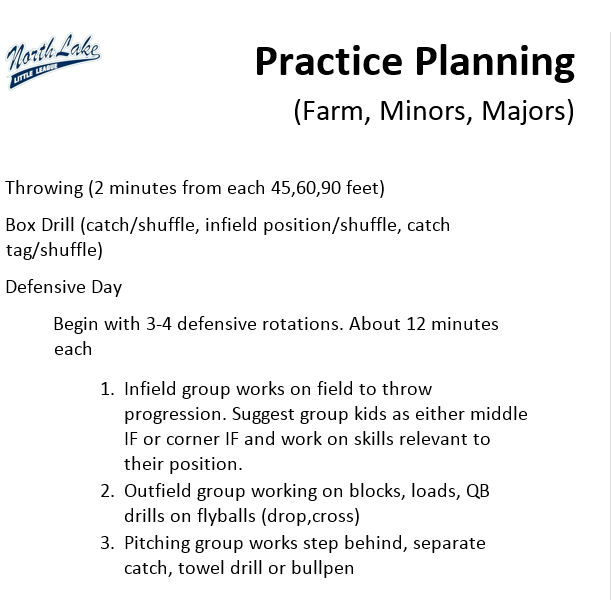 [Speaker Notes: Speaker:   Corey]
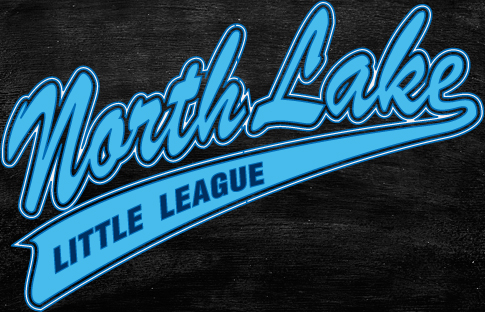 Game Play – T ball
Print, read, and understand : 2019 NLLL Supplemental Rules
Most commonly overlooked elements
All players used on defense.   
Up to 7 players in the infield 
Coaches are allowed on the field.
Encourage proper spacing of players.
Bases can be adjusted to 50’ if necessary
15’ minimum travel distance in front of the plate (draw a chalk arc)
A batted ball advances batter-runner and runners (1) base. Coaches may opt for (2) bases when ball travels untouched to the outfield.  Confer with the other coach on this topic before the game
Rotate your batting order each inning.
[Speaker Notes: Speaker:  Brett]
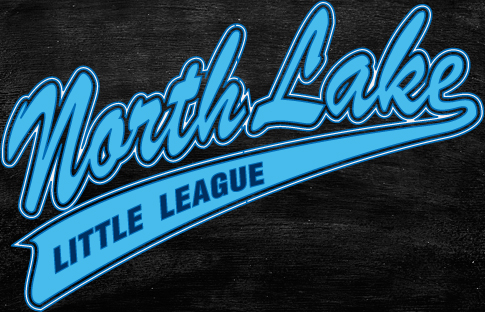 Field Prep – Mark Madiganmarkio506@gmail.com
Bastyr Field Prep Training and Setup Day:  Saturday March 9th 9:00am to 3:00pm—Every team must send at least one parent
Field prep is EVERY team’s responsibility
Assign parents to do pre and post game prep
The HOME team is responsible to prepare the infield for safe play to the satisfaction of the umpire
If you are the last practice or game of the day:
Close down the field (which includes dragging the field if at Bastyr)
Make sure that the bases are put away and the base caps are put back in the pegs, and covered with (sand)
VISITOR team is responsible for tear down
Both teams:  clean up all garbage
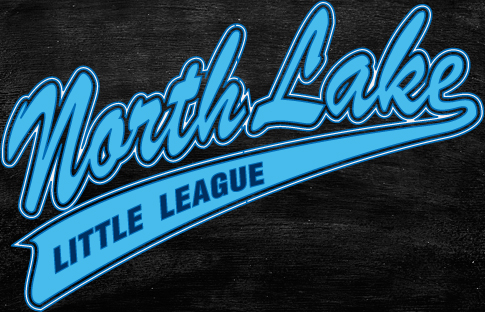 Field Prep Do’s and Don’ts
Do not leave a field at Bastyr without dragging it, ever!  Never leave the field “used”, rain will puddle on an unraked field but a smooth field can tolerate an overnight “Seattle rain” and be ready the next day.
 Don’t  use a broom to disperse puddles
Don’t  sweep a puddle into the grass
Don’t drag on the grass
Don’t throw or hit balls against the fences
Do use a pump or puddle pillow to remove standing water
Do remove bases & replace base caps before dragging
Do fill holes and low areas
[Speaker Notes: Speaker:  Paul]
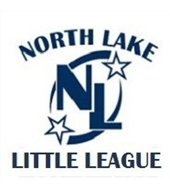 Important Numbers
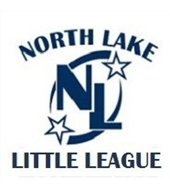 Field Setup—Bastyr and Forsgren
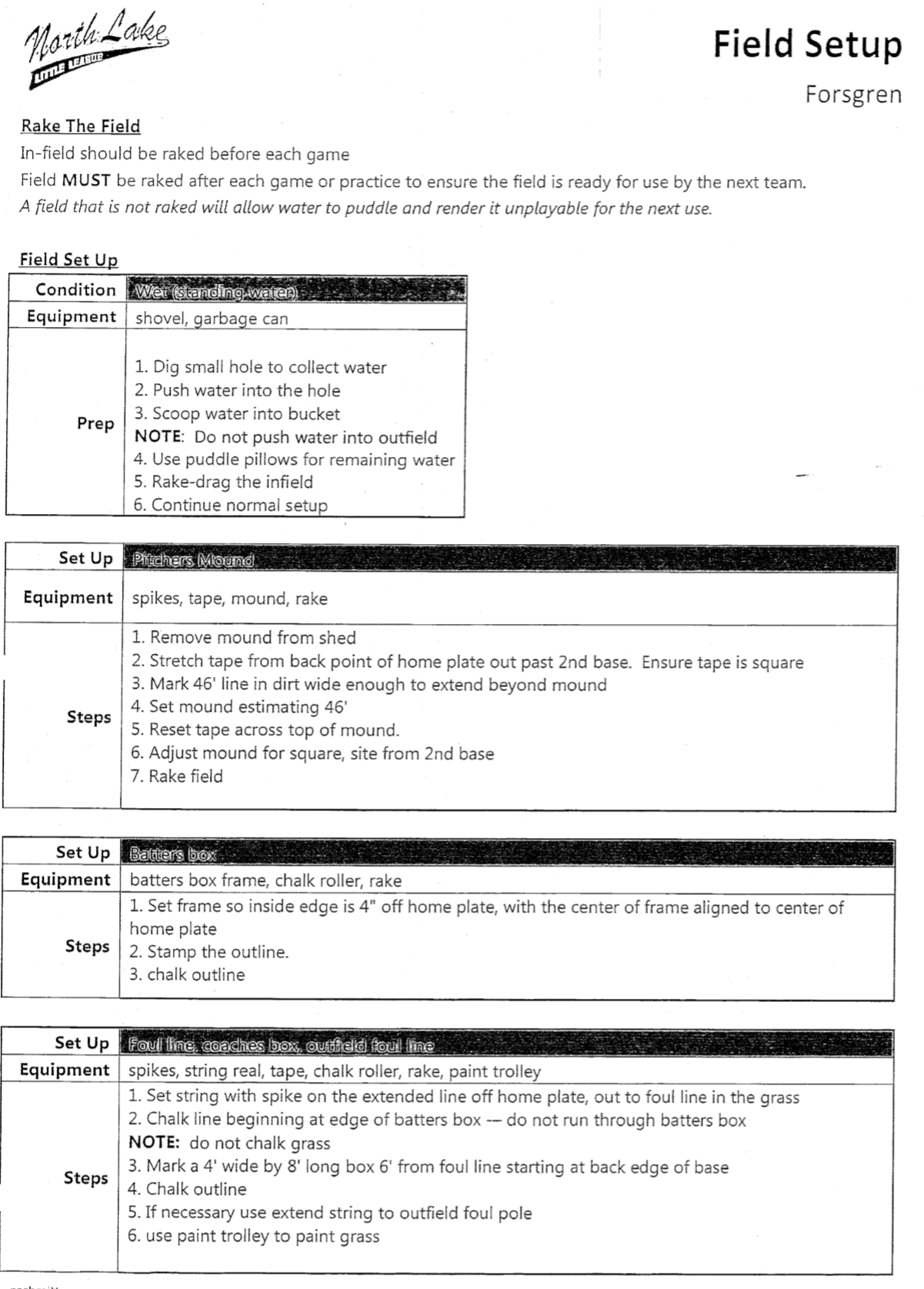 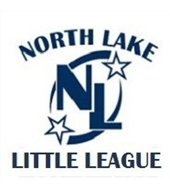 Field Prep
Cocoa matt drag the field before every game, pick up rocks
Rake and prep the batter’s box – fill in the “footprints”
Set batter’s box (3’x6’) with chalk (tip: rakes are 3’ wide)
Measure and set field dimensions
Mound:  46’ from front of rubber to back tip of Home plate
Bases:  60’ from base to base and 84’ 10” from Home plate to 2nd Base
Use the twine to set a chalk-line from home to 1st & 3rd 
Be prudent with the use of chalk:  no chalk in grass or decorative drawing
Set cones (if no fence):  200’ for Majors, 180’ for Minors, 150’ for Farm and below
Cocoa matt drag the field after every practice or game 
Never leave the field “used”, rain will puddle on an unraked field
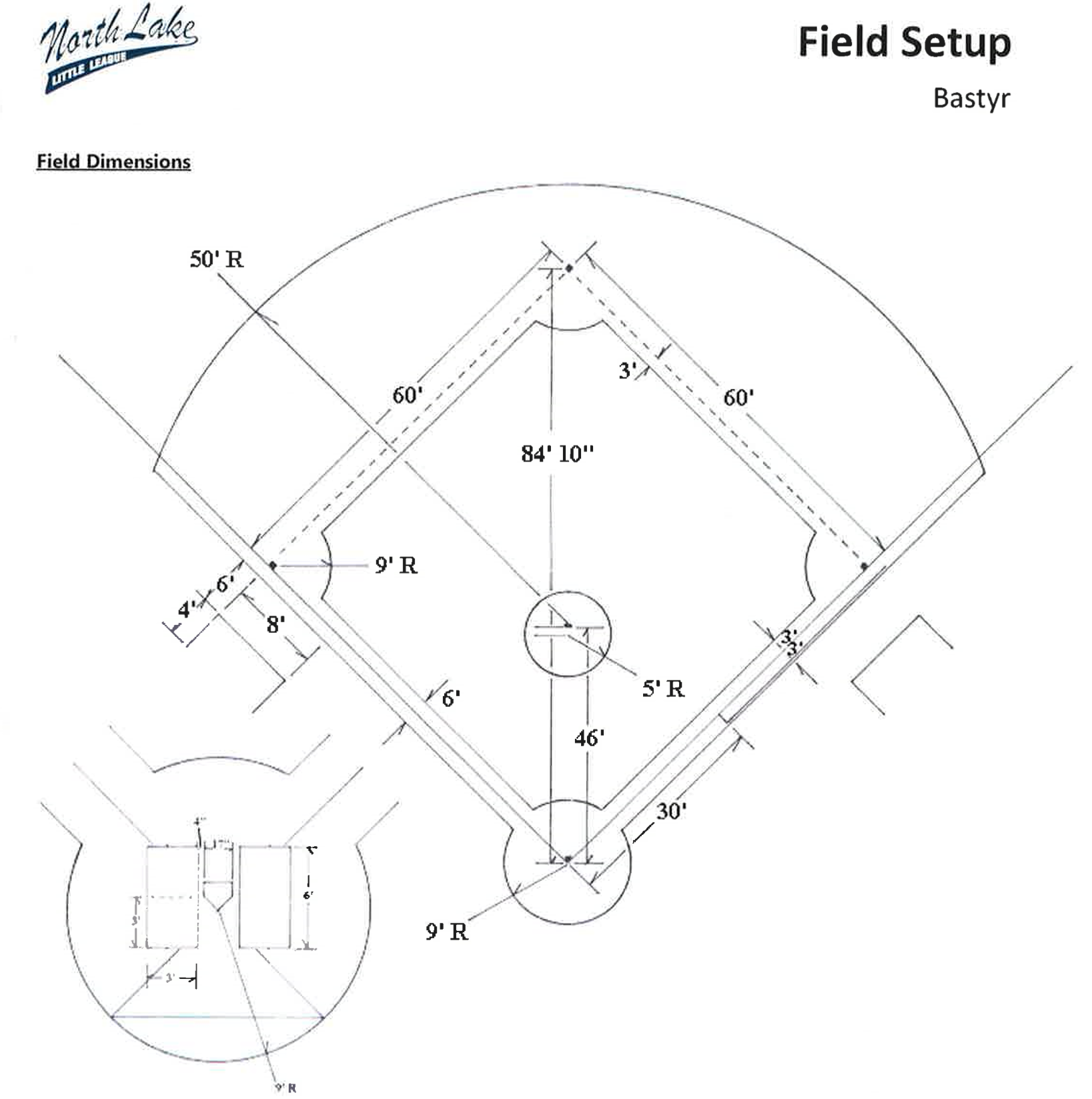 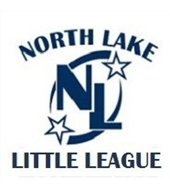 Post-Game Mat Drag (Bastyr)
Circles, outside  in
Overlapping Ovals
Figure 8
Choose a different pattern than you did last time
Start at the day position
M/W/F: 1st base
Other: 3rd base
Water prior to games and practices more deeply than just to settle dust, then have players pick up rocks—it goes very quickly!
After last game for the night, cocoa mat one of those patterns below
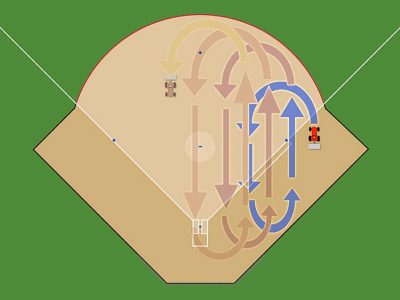 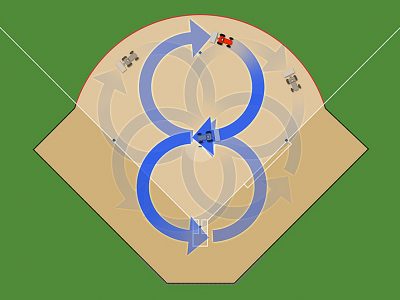 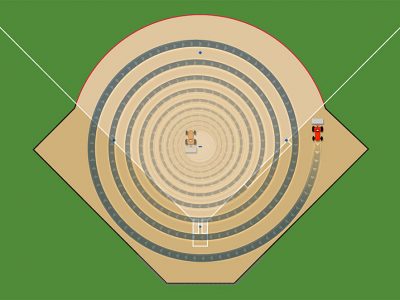 NEVER INSIDE  OUT
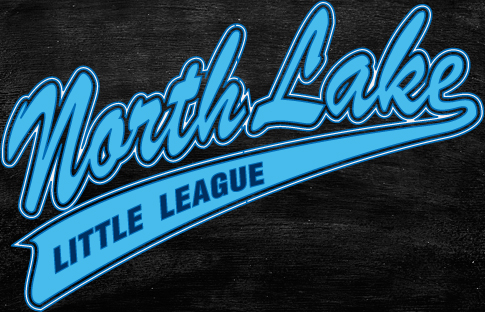 Scheduling – Mandie Neher
scheduler@northlakell.org
2019 NLLL team count: 50 (6 more than 2016) 
If you are granted a field (especially turf) and it is NOT rained out by the field owner and you cancel the practice/game due to rain and not because of a true safety problem…..then…..
Field scheduling is extremely complex.   Be:
Flexible
Nice
Reasonable
Patient
Scheduler requires quick responses to set a plan in motion 
Mother Nature can be everyone’s enemy
Field access is often out of league’s control
Make-up Games/Practices
Use your normal practice time/location as the first choice for a make-up game.
[Speaker Notes: Speaker:   Corey]
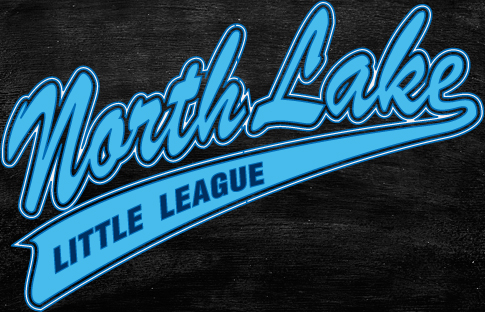 Safety – Debbie Hoggesdhogge1@gmail.com
Safety Forms
Online at northlakell.org
Medical Releases
Injury Tracking Form
Emergency Contact Form
First Aid Kit
Contents
Replenish
Training
Today’s training
March 2nd if needed
[Speaker Notes: Speaker:  Kevin]
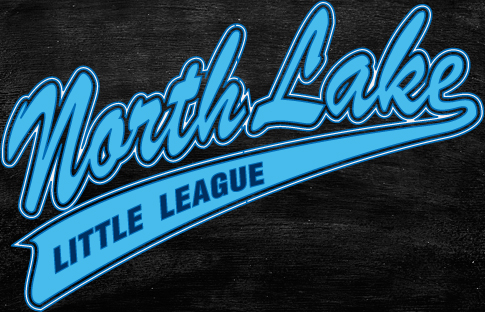 Safety
You are responsible for each player from the time they are dropped off until their parent picks them up, or somebody designated by their parent. Players are NOT to be left alone.   Make sure kids don’t wander into the woods at Bastyr before or after practice.
Incident Forms:  www.northlakell.org 
Ice!  Assign a parent to bring (real !!) ice to every practice and game
	Note:  needs to be someone dependable
Batting Cages – bats down!
Throwing – don’t walk between the lines
Curb uncontrolled throwing or hitting or horseplay – No Flyers’ Up
Someone will get a ball in the face at the first practice
Be prepared, be calm
[Speaker Notes: Speaker:  Kevin]
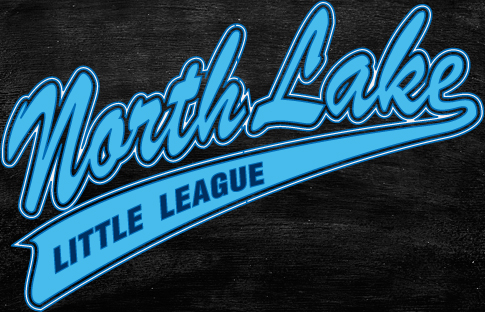 Safety
Injuries
Always notify parent
Severe:  call 911
Managers carry Medical Releases
Treatment
Cuts & scrapes
Clean, dress, no blood on uniform
Bumps
Ice
Concussion
Lystedt Law
Fields
Inspect prior to game
Both teams should do a “rock walk” before the game
Equipment 
Inspect before season, all must have current certification
Cups , no jewelry
Games & Practices 
No bats, except batter
Players stay in dugout
Bats down in batting cages
Facilities
Parents supervise siblings
Lightning 
No dogs, tobacco, alcohol, or sunflower seeds
Discipline
Keep control of team – stay safe
No “uncontrolled play” before or after practice
[Speaker Notes: Speaker:  Kevin]
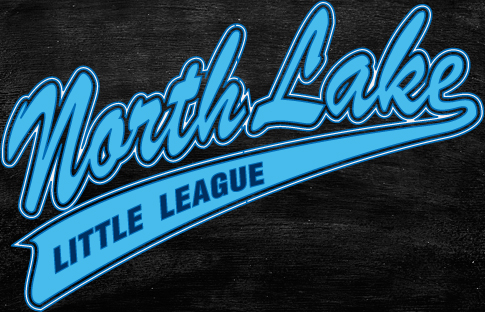 Fundraising/Sponsorship
Each team must have a designated Fundraising and/or  Family Fun Day Coordinator
League contacts:
Andrew Holes—Sponsorship: andrew@jwilburfoods.com.
Get the word out!! We are an all volunteer league!
Family Fun Day  
May 18, 2019 Time TBC (likely 10:00am to 4:00pm) @ Bastyr 
Get the word out!! We are an all volunteer league!  Family Fun Day provides more than $5000 to the league budget
Team pictures - $4.50 per player back to NLLL
Derby and  Skills - players collect pledge money 
 Silent auction -  team theme baskets
Family carnival All day:  games, dunk tanks, etc.... Prizes, food, fun
Team fundraising packets distribution
All FFD information/forms will be posted to NLLL website
Sponsorships and Corporate Matching (NLLL is 503(c) )
We LOVE the small businessperson and can provide relatively inexpensive exposure to 300+ Kenmore/Bothell families
Corporate Matching Program (e.g. Microsoft, Boeing ) – Umpires, Coaches, Scorekeepers
[Speaker Notes: Speaker:   Lori]
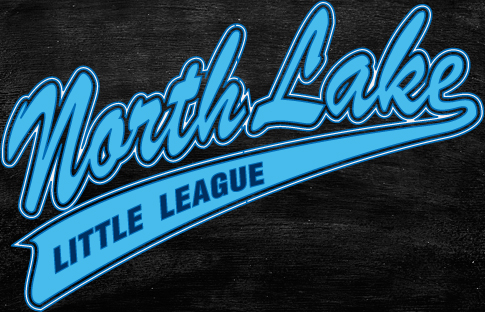 Little League Days at T-Mobile Park!
Game Dates:  April 28, May 19, June 2
Choose a Mariner’s Little League Day Coordinator and game to attend by March 18.  Parents can order tickets through NLLL for other games, too. 
Minors and Majors teams note that ToC games after Memorial Day can conflict with the June 2 date—no refunds
Send the name of your volunteer and the your game choice to Danny Howe by April 1st at baseballvp@northlakell.org
Why the earlier deadlines? Early season Angels game. 
Now-April 1: Parents visit http://northlake-little-league-store.myshopify.com to pay and reserve their tickets. They must indicate their team name in the shopping cart.
Once tickets arrive, they will given to M’s Day  Coordinators for distribution to each team. They will also be given a spreadsheet with all their team orders. 
$3.00 per ticket fundraising fee added for NLLL.   $18.00 ticket total
Parade on the Field before the Game 11:10 am to Noon
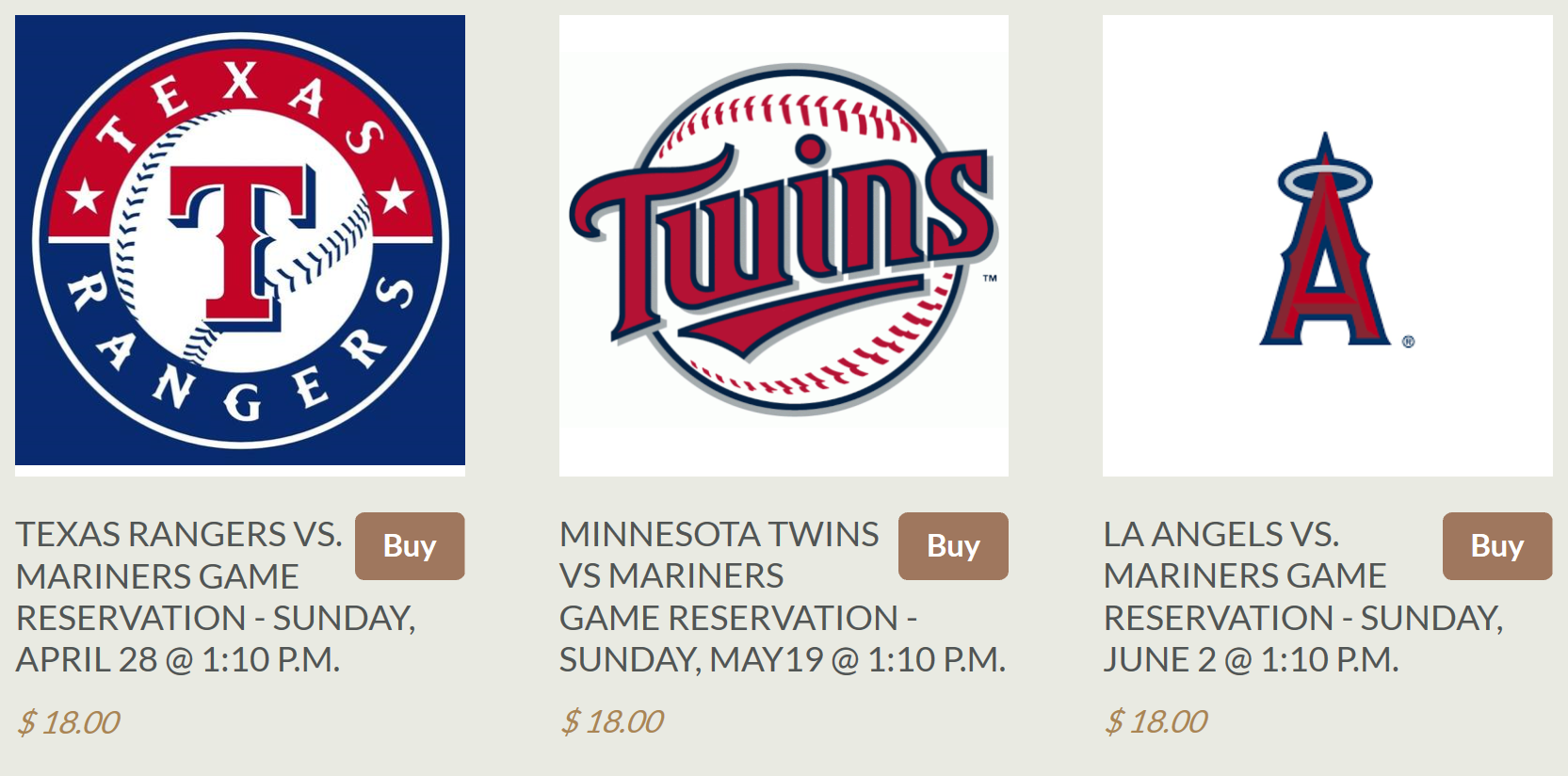 [Speaker Notes: Speaker:   Alex or Corey]
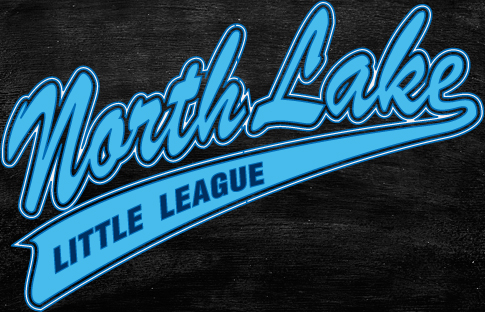 Concession Stand at Bastyr Concessions@northlakell.org
NLLL Bastyr Concessions
Brings in several thousand dollars a year 
Available during games at Bastyr fields and Family Fun Day 
Provides a fun service for NLLL families

In order to increase revenue and provide a more consistent service, we are asking for one parent volunteer from each team to help out during the season. The Team Concessions Parent Volunteer would be helping out only during his/her team’s games at the Bastyr fields.* The coordinator will set up a volunteer schedule to provide each team equal opportunity for participation. A volunteer sign up will be email to each volunteer.

Please submit your team volunteer ‘s name and contact information to Genoveva Marin, NLLL Concessions Coordinator. Thank you!
Concessions are pending refurbishment of the trailer – stay tuned
Team Concessions Parent Volunteer*
Responsibilities
Assign  somebody  to work the concession trailer (older children are invited to help out)
Open and lock up the concession trailer
Secure  money  from sales  in the black file box for collection by Genoveva Marin, Concessions Coordinator
Concessions  “tours”  available at Bastyr fields  by request. Please email, text, or call to set up a time
Contact Genoveva Marin: Concessions@northlakell.org
(425) 770-3341
[Speaker Notes: Speaker:   Alex or Corey]
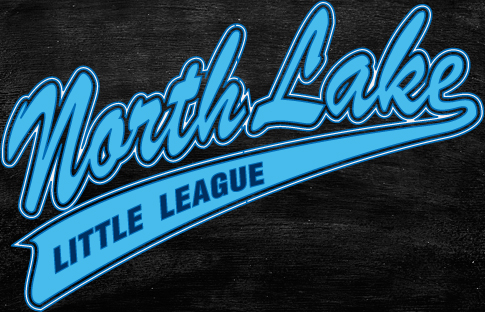 Equipment List – Chris Scott
ALL

You do not have to return the balls, but you can if they are in good shape and you won’t coach at the same level next year. 

All other hard gear must be returned at end of season

 If you need any other gear during the season, I can resupply you (baseballs, equipment, etc.) Send an email to hardgoods@northlakell.org
AAA - equipment bag with 2 bats, 2 doz practice balls (all weather), 1 doz game balls, 1 doz wiffle balls,
pitch counter, scorebook, Tee, throw down bases, catchers gear
Rookies and Sluggers - equipment bag with 2 bats, throw down bases, hitting tee, catchers gear, 2 doz practice balls, 1 doz game balls
T-Ball - equipment bag with 2 bats, throw down bases and hitting  tee, 2 doz practice balls-1 doz game balls
[Speaker Notes: Sync with Mike]
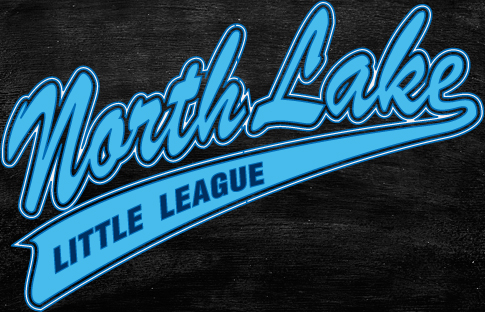 Handouts
First Aid Kits
Green/Orange Books
Your team equipment
Coach’s drill card deck
PCA Book for Managers
T-Ball Coaches Guide
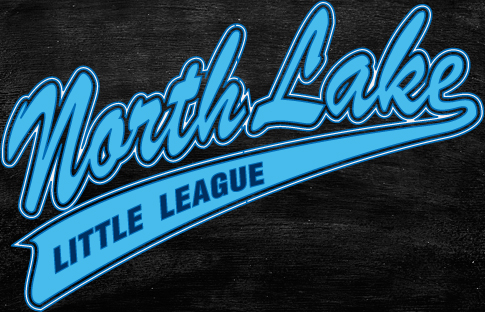 Thank You and…Play Ball!